VITEAVOCATIONAL ITINERARY IN TRAINING                  AND EDUCATION IN AGRICULTURE                                 OR                VITICULTURE AND EDUCATION FOR ALL TYPES OF LEARNERShttp://www.vitea-vinepruning-erasmus.com/ERASMUS+ STRATEGIC PARTNERSHIP FOR VET2015-2017
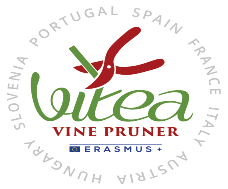 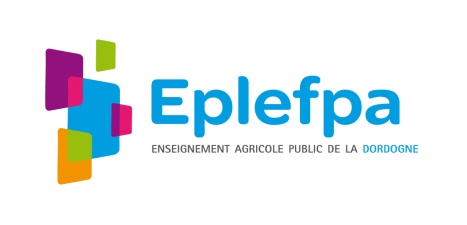 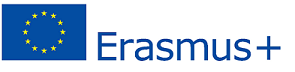 VITEA
Strategic Partnership for VET       ERASMUS + 2015-2017
1
11 PARTNERS     7 PAYS
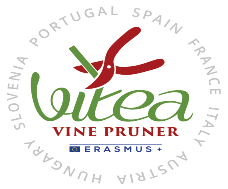 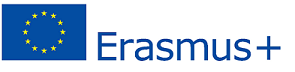 8 WINE SCHOOLS                                  2 COMPANIES    
1 REGIONAL PUBLIC BODY
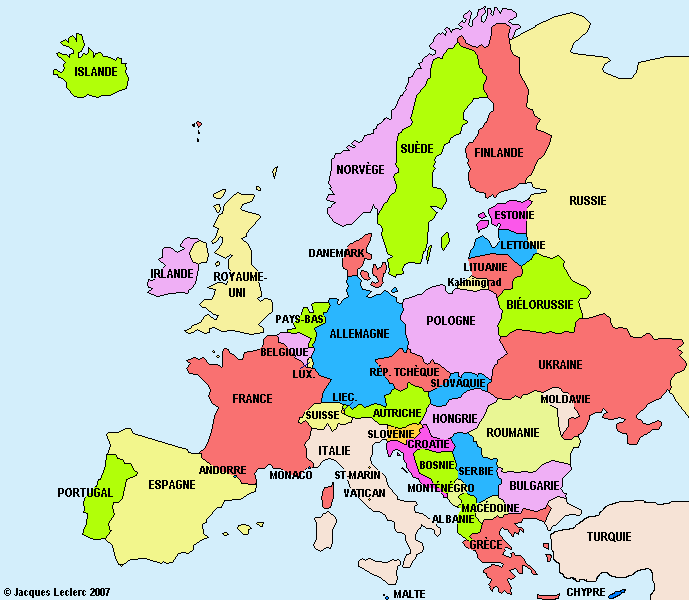 EPLEFPA  PERIGORD    	  FR
WBS KREMS
        AT
BANTON ET LAURET   FR
GEORGIKON GK MESZSZK SATORALJAUJHELY            HU
XUNTA DE GALICIA
SP
FM DUNATI VILLANY            HU
CIFP A GRANXA   SP
GRM NOVO MESTO   SLO
EPA MIRANDELA    PT
PROGETTO AGRICOLTURA SIENA       IT
ISSS CONEGLIANO     IT
VITEA
Strategic Partnership for VET       ERASMUS + 2015-2017
2
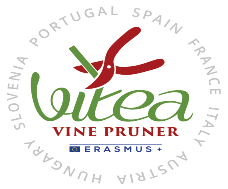 Objective: The professionalisation of vine pruners
Why                        
- Employers lack of competent (skilled) workers
- Workers shun low-paid seasonal work
- The training centers are obliged to consider the labor market needs
                                                                                                                                       => Win-win deal:  
	- enhanced competences                                                                               	- stabilization in employment                                                                                 	- better incomes                                                                                                       	- adapted training
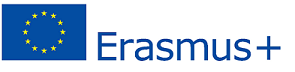 VITEA
Strategic Partnership for VET       ERASMUS + 2015-2017
3
Pedagogic implementation
VITEA uses ECVET
   
ECVET is based on the Learning Outcomes (Learning Outcomes:LO)                                   
     - what a learner Knows, Understands and Implements                                - described in Knowledge, Skills and Competence (K,S,C)

ECVET ensures    
- transferability from one country to another                                                                    - institutional recognition                                                                                      - accumulation of these Units of Learning Outcomes (ULO)
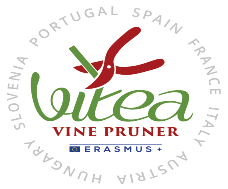 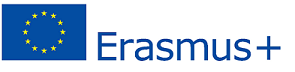 VITEA
Strategic Partnership for VET       ERASMUS + 2015-2017
4
Pedagogic implementation                                                            
VITEA uses ECVET
     - Joint construction of tools for
     	- pedagogical teams: LO (K,S,C), ULO, Assessment grids …                             	- mobility management: MoU, LA, EUROPASS
    - Evaluation by foreign trainers
    - Validation by the national trainer 
    - Recognition in a national certification …
    - Certification for blocks of competence or for a full job
                                                                                                                                      => Each partner will advance as fast as possible                                                     in its national context
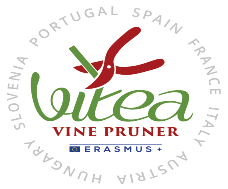 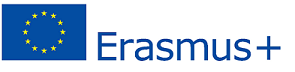 VITEA
Strategic Partnership for VET       ERASMUS + 2015-2017
5
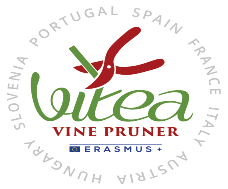 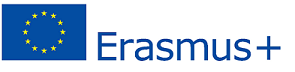 Content
To meet employers’ and workers’ needs
=> VITEA focuses on winter pruning: the heart of the job
2 levels
     - vine pruning => level 3 of European Qualification Framework (EQF) 
     - advanced vine pruning => level 4 of EQF
2 pruning workshops for 2 pruners of each level by country
    - 1 test and 1 assessment (AT)
    - for learners and … teachers
VITEA
Strategic Partnership for VET       ERASMUS + 2015-2017
6
Content
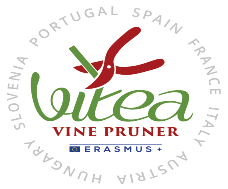 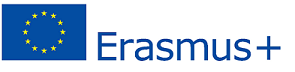 To meet learners' need                                                                     => The VITEA project defines what they have to know                                                                                                                                                                                   
								                                                                                                     
Prerequisites                                                                                                                - knowledge                                                                                                        - skills                                                                                                                      - competences                                  

Assessment conditions                                                                             - knowledge of assessment  grid                                                           - abroad in English                                                                                                      - by foreign trainers

    Taking into account their results in                                                                                   - VITEA : certificate of pruning
	- heir training course: validation in a module...

                                                                                                                              -
VITEA
Strategic Partnership for VET       ERASMUS + 2015-2017
7
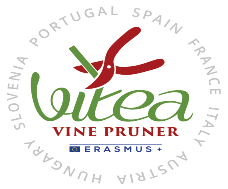 Practical implementation                                                             (Gantt Diagram)
Principles
	 - go to each educational partner once
     - two partners are responsible for each action
     - an external assessor follows our project

Meetings  
    4 multiplier events                                                                                                           - national and pedagogical     =>      standards (repository) (HU) 		     - european and technical        =>      operational guide  (AT) …                                        - european and institutional   =>       recognition (SP)         	                                  - worldwide and professional =>      results (FR) 		
3 activities      => - 1 ECVET training (SLO)						          - 2 assessment sessions (IT, AT) 
 7 transnational meetings                                                                                                                                  		      =>   - validation of work performed                                                                                                		             - definition and planning of future work
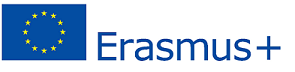 VITEA
Strategic Partnership for VET       ERASMUS + 2015-2017
8
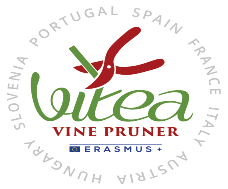 BERGERAC
KICK OFF MEETING
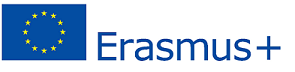 WORKING ON                                                                                       VITEA PROJECT MANAGEMENT
VISIT OF CHATEAU SOUTARD                                                                    IN SAINT EMILION
VITEA
Strategic Partnership for VET       ERASMUS + 2015-2017
9
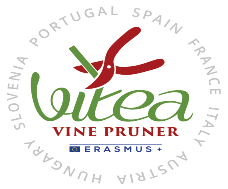 SLOVENIA
ECVET TRAINING
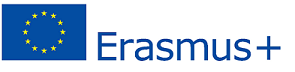 WORKING ON ECVET
TASTING WINES  
IN   HISTORIC WINE SCHOOL CELLAR
VITEA
Strategic Partnership for VET       ERASMUS + 2015-2017
10
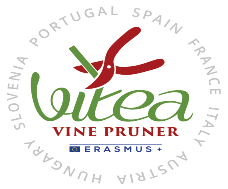 KREMS
 PRACTICAL EVALUATION
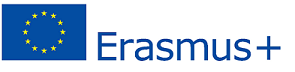 JOSIANE ASSESSES PRUNING 
OF A HUNGARIAN LEARNER
THIERRY, PABLO AND LUIS                                                                         HARMONIZETHEIR ASSESSMENT
VITEA
Strategic Partnership for VET       ERASMUS + 2015-2017
11
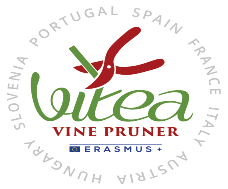 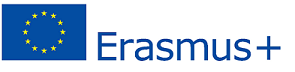 LEARNERS ASSESSED IN KREMS
JOHANN, JULIEN, MICKAEL AND  CHRISTOPHE                 PRESENT THEIR  VITEA CERTIFICATE
VITEA
Strategic Partnership for VET       ERASMUS + 2015-2017
12
SANTIAGO DE COMPOSTELA

FINAL MEETING
IN THE GALICIAN VINEYARD OF RIO MINHO
AFTER EFFORT, VINEYARD VISITS
VITEA
Strategic Partnership for VET       ERASMUS + 2015-2017
13
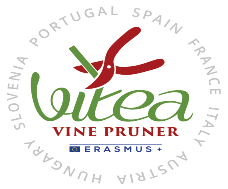 VITEA 2
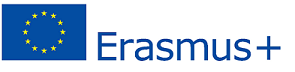 Thank you for your attention
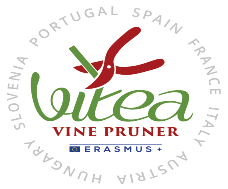 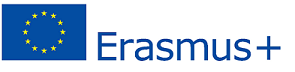 VITEA
Strategic Partnership for VET       ERASMUS + 2015-2017
14